Let’s recap yesterday’s sound. Can you remember which two letters make our new sound? Click to see if you’re right.
o
w
‘Ow’ Sentences
Robot-talk and blend these words, then match the pictures with the words.
ow
c
ow
d
c
r
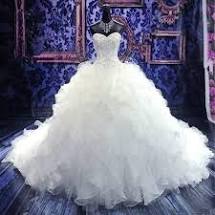 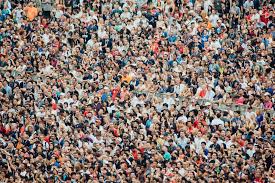 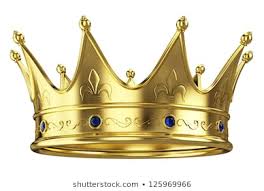 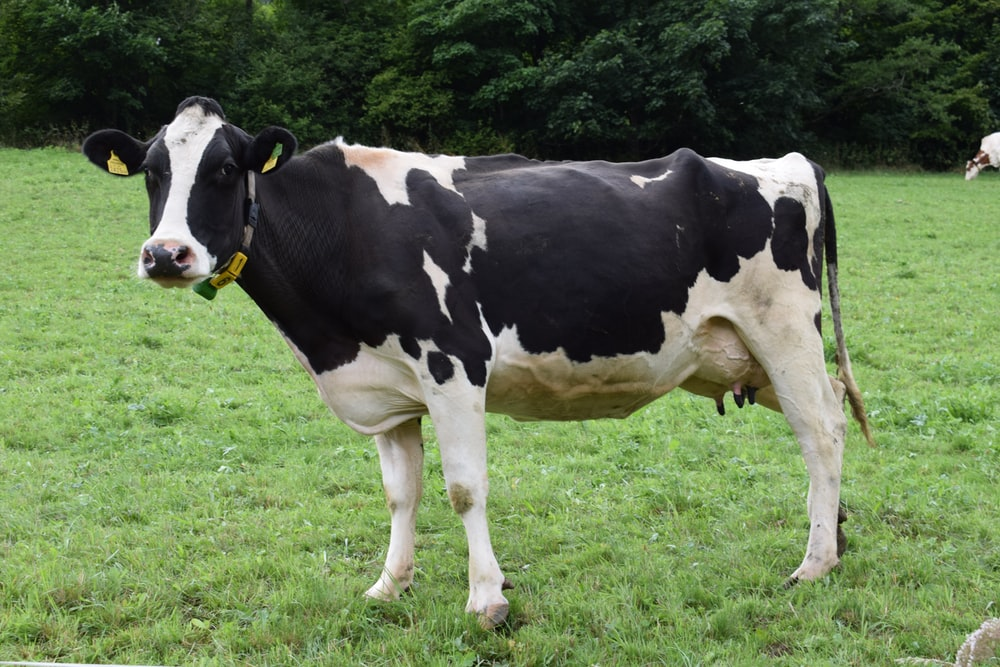 ow
n
ow
n
g
c
r
‘Ow’ Sentences
Can you read these ‘ow’ sentences?
n
ow
g
c
ow
i
n
a
A
The
clown
h
s
a
a
frown
The
go
up
n
c
f
l
t
i
a
down
nd
a
‘Ow’ Sentences
Now try these these next sentences. They include other digraphs too. Can you remember these sounds? Think of a word you know with these sounds in.
igh
th
ee
Which picture matches with this silly sentence?
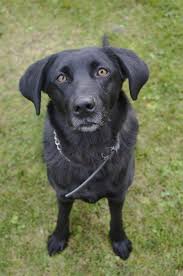 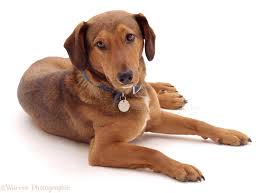 a
see
n
c
a
I
d
brown
o
g
Which picture matches with this silly sentence?
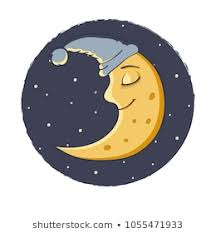 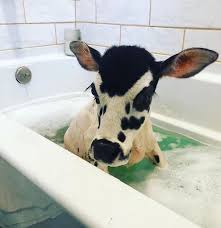 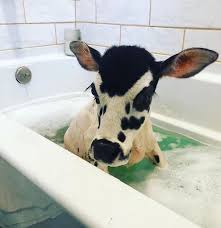 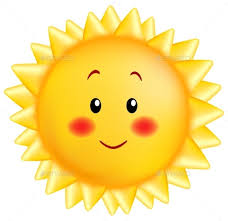 A
in
cow
is
the
t
night
th
b
a
a
‘Ow’ Sentences
Now write your own short, silly sentence, including at least one ‘ow’ word.
  Start your sentence with:
I can see a…   OR   A cow is…
  Try not to copy your sentence – use your robot-talking to write the sounds  
   that you hear. Don’t forget……
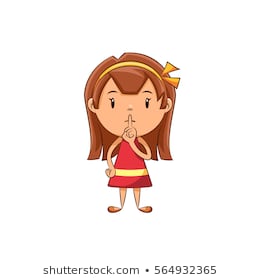 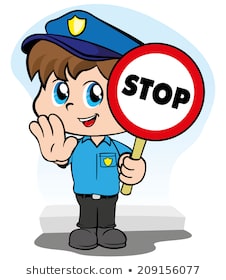 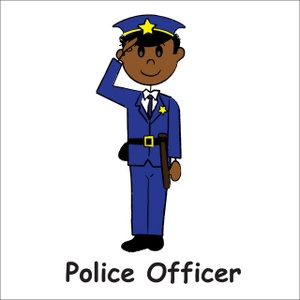 Suzie Finger-space
Captain Capital
Freddie Full-stop